Other Factors that Influence Heart Rate
Gender
 
Body temperature
Homeostatic Imbalances
abnormally fast heart rate 
Above _
If persistent, may lead to fibrillation
 
heart rate slower than _
May result in grossly inadequate blood circulation
May be desirable result of _
Congestive Heart Failure (CHF)
Progressive condition where the ___________________________ is so low that blood circulation is inadequate to meet tissue needs
Caused by
 
Persistent high blood pressure
 
Dilated cardiomyopathy (DCM)
Developmental Aspects of the Heart
Fetal heart structures that _

__________________________________ connects the two atria 

__________________________________ connects the pulmonary trunk and the aorta
Developmental Aspects of the Heart
Congenital heart defects
Lead to mixing of _


Involve _____________________________ or vessels that increase the workload on the heart
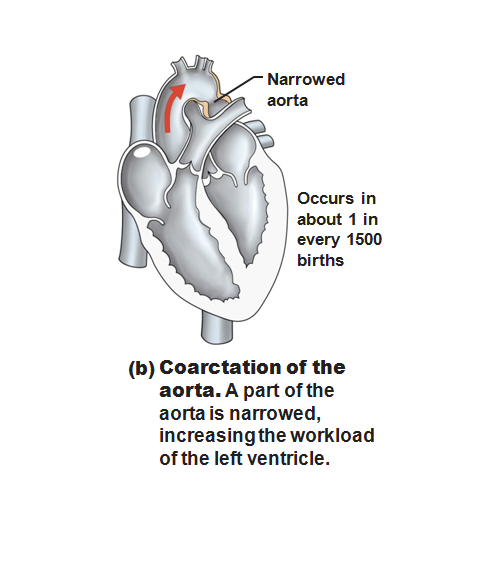 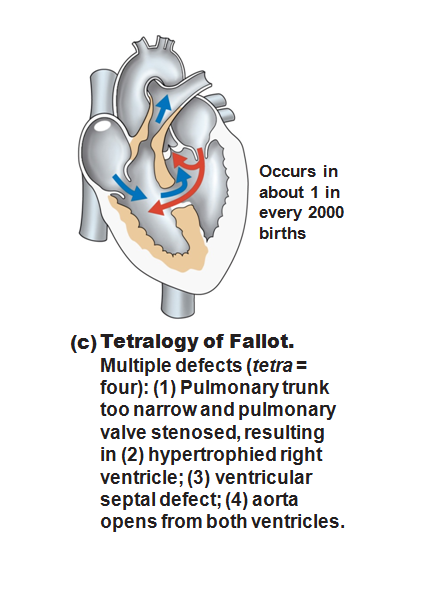 Age-Related Changes Affecting the Heart
____________________________  and thickening of valve flaps
Decline in _
______________________________ of cardiac muscle
End Chapter 18, begin Chapter 19
Blood Vessels
Delivery system of dynamic structures that _
Arteries: 
carry blood _________________________________________; oxygenated except for pulmonary circulation and umbilical vessels of a fetus
Capillaries: 
contact tissue cells and _
Veins: 
carry blood _
Structure of Blood Vessel Walls
Arteries and veins
Tunica _
Tunica  _
Tunica  _
 
Central blood-containing space 
Capillaries
___________________________________ with sparse basal lamina
Tunics
Tunica intima
Endothelium _________________________________ of all vessels
In vessels larger than 1 mm, a connective tissue basement membrane is present
Tunics
Tunica media
___________________________________ and sheets of elastin


___________________________________ nerve fibers control vasoconstriction and vasodilation of vessels
Tunics
Tunica externa (tunica adventitia)
_________________________________ fibers protect and reinforce 


Larger vessels contain __________________________________ to nourish the external layer
Elastic (Conducting) Arteries
Large thick-walled arteries with _

___________________________ and its major branches
Large lumen offers low resistance 
Act as _
expand and recoil as blood is ejected from the heart
Muscular (Distributing) Arteries and Arterioles
______________________to elastic arteries; deliver blood to body organs

Have ________________________________ with more smooth muscle

Active in _
Arterioles
Lead to capillary beds

________________________________ beds via vasodilation and vasoconstriction
Capillaries
Walls of thin tunica intima, _

Size allows only a _________________________________ at a time
Capillaries
Present in all tissues except for 
 
 
 
 

Functions: exchange of gases, nutrients, wastes, hormones, etc.
Capillaries
Three structural types
_____________________________ capillaries

_____________________________ capillaries

Sinusoidal capillaries (sinusoids)
Continuous Capillaries
Abundant in the _
_____________________________ connect endothelial cells 
Intercellular clefts allow the passage of fluids and small solutes
Continuous capillaries of the brain
Tight junctions are complete, forming      the _
Fenestrated Capillaries
Some endothelial cells contain pores 
_
_____________________________ than continuous capillaries
Function in _

small intestines, endocrine glands, and kidneys
Sinusoidal Capillaries
Fewer tight junctions, _________________________________, large lumens
Usually _
Allow ____________________________ and blood cells to pass between the blood and surrounding tissues
Found in the _______________________, bone marrow, spleen
Blood Flow Through Capillary Beds
________________________________ regulate blood flow into true capillaries

Regulated by local chemical conditions and vasomotor nerves
Venules
Formed when _
Very porous
allow _

Larger venules have one or two layers of smooth muscle cells
Veins
Formed when _
Have ______________________________, larger lumens compared with corresponding arteries
Blood pressure is _
Thin tunica media and a thick tunica externa consisting of collagen fibers and elastic networks
Called capacitance vessels (blood reservoirs); contain up _
Veins
Adaptations that ensure return of blood to the heart
Large-diameter lumens offer _
_________________________________ prevent backflow of blood 
Most abundant in veins of the limbs
___________________________________:  flattened veins with extremely thin walls (e.g., coronary sinus of the heart and dural sinuses of the brain)
Veins
_________________________________ helps maintain bp by returning more blood to the heart.   

Ensures a nearly normal blood flow _
Veins
Blood flow through the venous system depends more on the contraction of skeletal muscles, breathing movements, and vasoconstriction of veins than on the direct result of _
Veins
______________________________ muscles press on veins, squeezing the blood inside ______________________  from one valved section to another.  

The presence of the valves keeps the blood _
Veins
_______________________________ move venous blood.  

Pressure in thoracic cavity is ______________________________ as the diaphragm ____________________ and the rib cage _
Veins
The pressure in the abdominal cavity is ____________________________ as the diaphragm presses on the abdominal viscera….
the blood moves from area of _


from abdomen towards thoracics. (towards heart)
Terms for circulation
Volume of blood flowing through a structure/time
Relatively constant at rest
Varies with individual organs:  based on need
Blood pressure
The _____________________________ on the vessel wall based on the blood
Terms for circulation
Resistance
 
_____________________________, mostly occurring peripherally
Causes of Peripheral resistance
 ______________________________________________:
Increased viscosity yields increased resistance
______________________________________________:
The longer the vessel the greater the resistance
______________________________________________
the smaller the vessel, the greater the resistance
Viscosity
the _______________________________ with which its molecules flow past one another.
The ___________________________________, the more difficult the fluid is to move 
Blood cells and plasma _


The greater the blood’s resistance to flowing, the greater the force needed to move it through the system.
Viscosity
Anemia _
Lowers _

Excess red blood cells _
Central Venous Pressure
All veins except for the _

the pressure within the right atrium is called the _

Affects the pressure within the _
Central Venous Pressure
Heart beats weakly _

blood backs up into the venous network _
Central Venous Pressure
if heart is beating _____________________________,  the CVP and the pressure within the venous network ________________________________.
Central Venous Pressure
Factors that increase the blood flow into RA…elevate the CVP:
 
Widespread _

Increased CVP can lead ________________________________  due to the _______________________________ forcing fluid into tissues.